Associate Lecturer perspectives on supporting students through tuition in groups
Ann Walshe, Anne Campbell, Anne-Marie Gallen & Mark Jones
[Speaker Notes: Ann W to introduce us]
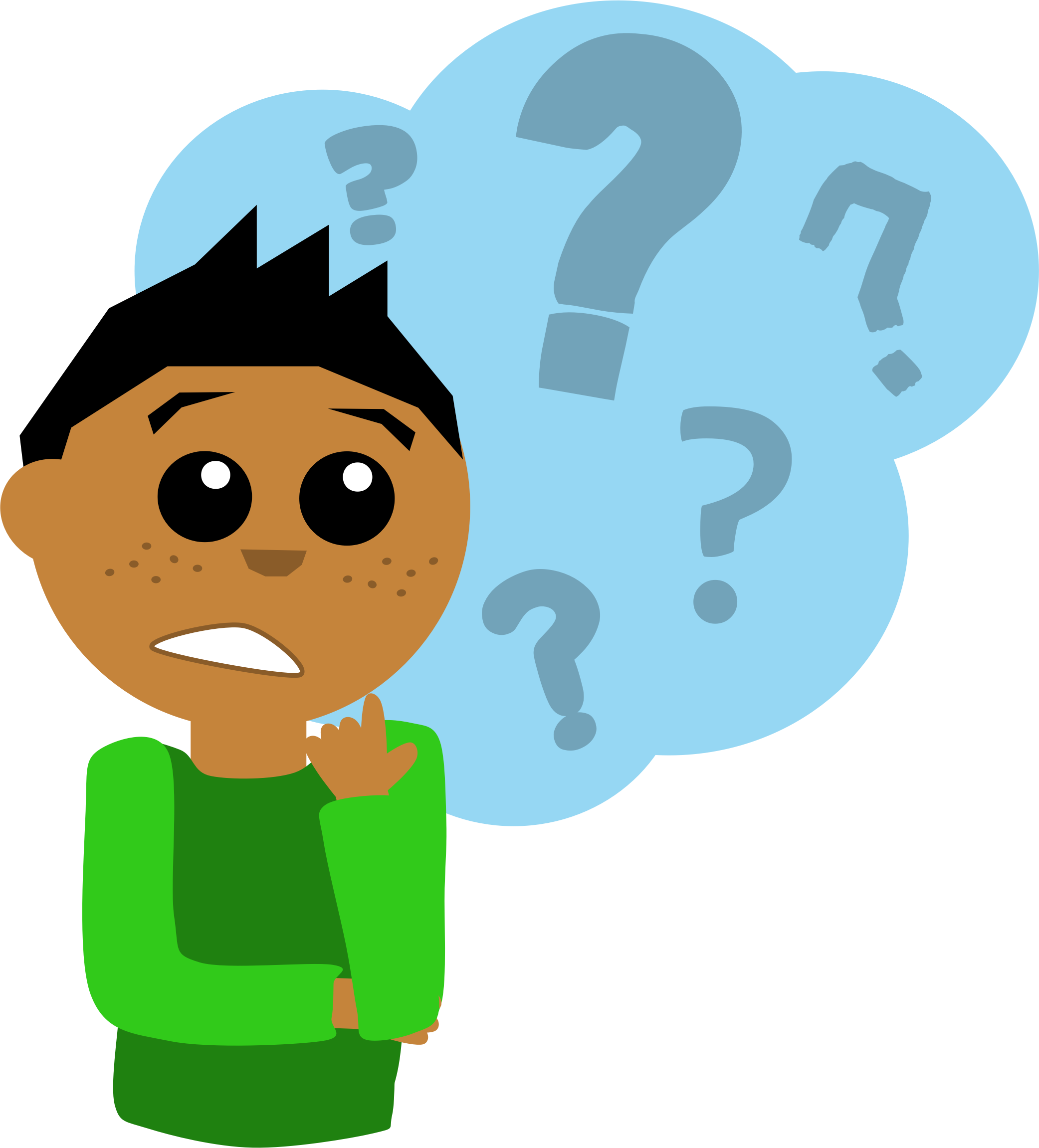 Background
“Do students know what tuition is for?”
Our starting point was to question whether students understand what tuition is for. 

This led to a wider question of whether there is a common understanding between all stakeholders about the role of tuition within the Open University

Perceptions of tuition are of fundamental importance. For example: 
Student perception influences the level of participation in tutorials and tutorial activities, and whether student expectations are met. 
AL perceptions influence students, inform practice and help define professional identity. 
Module team perceptions are important in defining how tuition forms part of teaching strategies, and whether University-level expectations of tuition are realistic.

What this study is not about
While we are interested in tuition in groups, this study is not about the implementation of the Group Tuition Policy.
2
[Speaker Notes: This covers examples of why we need to know this but there will be other reasons. We just think these are really critical.

Anne C to do this]
Associate Lecturer perspectives
Drawing on experience and reflective practice
This initial investigation focuses on Associate Lecturers. This is because they:
are experienced in delivering and reflecting on tuition,
have views on student and module team perceptions of tuition,
see the practice of delivering tuition in groups as part of their professional identity.
Also, it is relatively straightforward to gather useful data from AL staff.
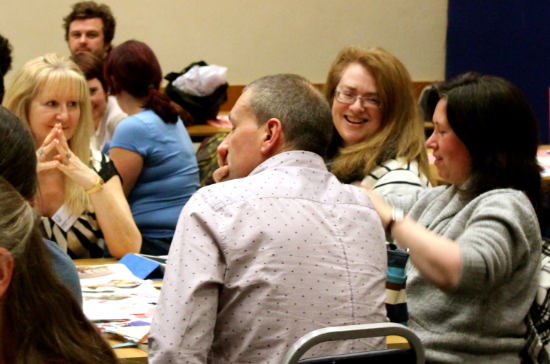 Methodology
 
A series of structured conversations with a cohort of Associate Lecturers from Science and MCT. 
A thematic analysis to identify aspects of perceptions of tuition that appear significant. 
The themes will provide pointers to direct our investigation of student and module team perceptions.
3
[Speaker Notes: We have used the themes that came out of the analysis as a guide to what we want to explore for the enxt stages of our investigation. We will be exploring this further in our next investigations.
Anne C to do this]
AL demographics
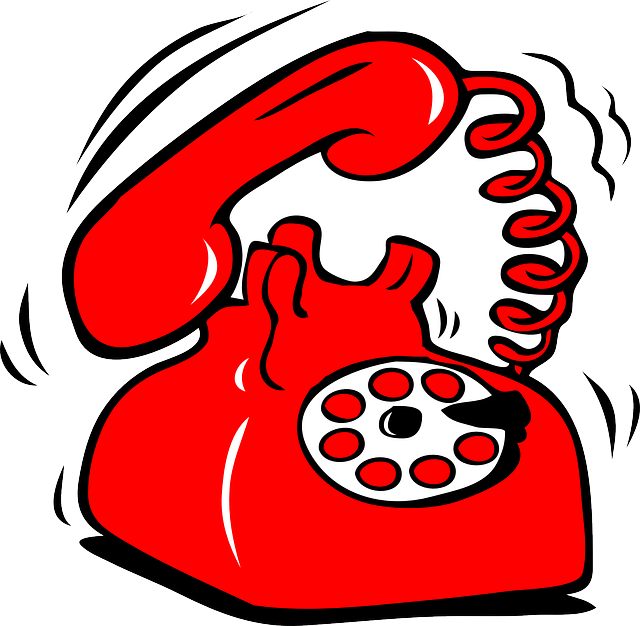 Who did we speak to?
Phone interviews with 19 ALs from MCT and Science

Disciplines: Science (10), Engineering & Technology (6), Computing (5), Maths (4)

All L1 tutors but most also with extensive experience of teaching at other levels

Several teach across disciplines.  Several teach across faculties.

Based in locations right across England, Scotland and Wales, from large towns to remote areas

Almost all with extensive external teaching experience

 13 have taught or still teach in colleges and/or schools
 7 have taught or still teach in other HE institutions
 5 work in teaching & learning in other areas eg professional development, vocational training, basic literacy, prison teaching
4
[Speaker Notes: We interviewed 4 of the ALs.  They then interviewed the others.   Note numbers don’t add up because of cross-disciplinary, + varied external experience

Anne C]
Age and AL experience
Who did we speak to?
ALs who were already very interested in tuition

Most of the ALs had many years of tuition experience in the OU and elsewhere
5
[Speaker Notes: Inevitably introduced bias by asking for volunteer to be part of the project. Note that ALs were paid for their time in interviewing AND in being interviewed. 
Anne C]
OU Guidance on tuition
What does TutorHome tell ALs? 
The purpose of tutorials varies according to faculty and module.
Tutorials are a good opportunity for [students] to get help with key points, to gain confidence and meet other students.

What does StudentHome tell students?
Although we encourage students to attend tutorials this is completely optional.
However, many students find that tutorials are a chance to have their questions and queries clarified, and that meeting other students helps their own studies.

What does the Group Tuition Policy tell us?
The main purpose of all group tuition is, in the broadest sense, the facilitation of learning.
6
[Speaker Notes: What do we tell our ALs? – taken from AL induction website on TutorHome
This is an overview of what Als/students and MTs knowWhat do we tell our students? – taken from StudentHome Help Centre
GTP Paragraph 6
Ann W to do this]
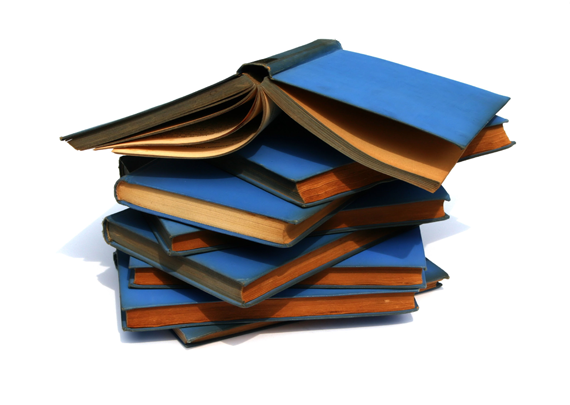 OU Literature on tuition
Atkins (2013) 
 summarises existing research into tuition in the OU 
 tuition design needs to be built into module production, including ‘soft’ 	outcomes (building relationships etc)

Goodfellow (2013) 
 amongst other questions, students were asked to say what they  	believed the benefits of attendance at f2f and online tutorials to be  
 a high percentage of students agree that the tutorials were helpful for 	understanding key concepts and ideas that they encountered in the 	module materials
 discusses the implications of the study for group tuition principles

Goodfellow (2015) 
 argues there is a need for module teams to engage with tutors
7
[Speaker Notes: Ann W to so this
Atkins, Pat (2013) Existing Research into Tuition in the OU – October 2013 updated version of July 2013 paper
Available at https://intranet9.open.ac.uk/collaboration/Scholarship-Exchange/Wiki/Document.aspx?DocumentID=921
“Conclusions:  In general there is a huge amount of knowledge about how to use different forms and blends of tuition effectively. There seem to be a small number of absolute essentials for the future:
 - systems which support more flexible methods of delivering tuition (online and face to face tutorial bookings, team teaching, clustering, merging tutor groups, arranging day schools)
- tuition normally needs to be built in to meet module needs identified during module production; its planning needs to consider ‘soft’ outcomes such as confidence-building, structuring learning, building relationships, all of which can impact on retention, attainment, progression; 
- occasionally there may be a case for bolting on additional tuition for a clear purpose which the module team have identified post-production or which the qualification or SST/programme team have identified
- technology needs to work
- good practice needs to be gathered and ways need to be created to share it more systematically
“
Robin Goodfellow 2013 Summary of results of tutorials survey Nov-Dec 2013
https://intranet7.open.ac.uk/collaboration/scholarship-platform/documents/Results of Tutorials Survey 2013.docx (no longer found)

Robin Goodfellow, March 2015 Real-time group tuition via OULive: what are the design issues for module teams? How can scholarship contribute? 
https://intranet9.open.ac.uk/collaboration/Scholarship-Exchange/Wiki/Document.aspx?DocumentID=1758
“In this review I argue that there is a need for module teams to address the contribution of group learning and oral communication to conceptual and professional development in the subject area, and to engage with tutors in the design of real-time activity that will promote this”]
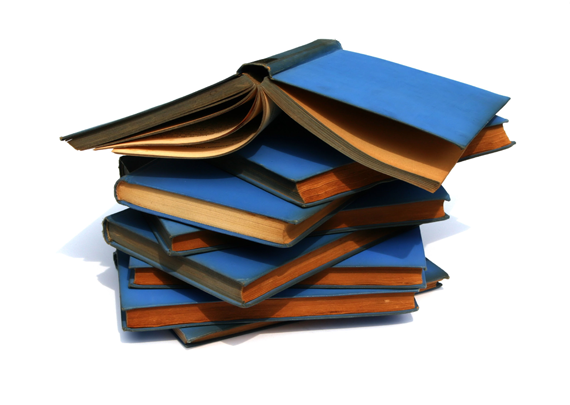 Relevant external literature
Fung and Carr (2000) “tutorials should be participatory events”

Garrison (2011) Community of Inquiry: social presence, cognitive presence and teaching presence

Jeffs and Price (2009) importance of support in facilitating learning

Macdonald and Campbell (2012): threshold concepts and troublesome knowledge

Roodt (2013) defines a tutorial as a small-group learning environment – peer learning

Ogina and Mampane (2013) noticed divergent perceptions between students and tutors of the role of the tutor.   “A common understanding of the role of the tutor is crucial so that tutors and students will know what to expect in a tutorial session.”
8
[Speaker Notes: Fung, Y, & Carr, R 2000, 'Face-to-Face Tutorials in a Distance Learning System: meeting student needs', Open Learning, 15, 1, pp. 35-46, Education Research Complete, EBSCOhost, viewed 7 May 2015
“As in many other distance education institutions, including the UKOU, the OUHK advocates that tutorials should be participatory events, not straight lectures, and this message is strongly reinforced in the staff development sessions and materials for tutors”

E-Learning in the 21st Century, 2nd edition A Framework for Research and Practice,  eBook ISBN: 9780203838761
D. Randy Garrison 2011
Theory of Community of Inquiry 
(can make sense of the notion by the blind men and the elephant parable) – A classroom is a type of community of inquiry

Jelfs, A., J. T. E. Richardson and L. Price. 2009. Student and tutor perceptions of effective tutoring in distance education. Distance Education 30(3): 419--441.
““The study suggests that both tutors and students would benefit from having a better appreciation of the importance of support in facilitating learning.””

Macdonald, J. and Campbell, A. (2012), Demonstrating online teaching in the disciplines. A systematic approach to activity design for online synchronous tuition. British Journal of Educational Technology, 43: 883–891. doi: 10.1111/j.1467-8535.2011.01238.x
Also in the Scholarship Platform under the title: lA response to diversity – modelling a new pedagogical approach to facilitation. Item #871
“Two interrelated theories have recently been influential in discussions on teaching and learning within the disciplines: threshold concepts and troublesome knowledge. Threshold concepts are effectively the “big moments” in a course, which relate to a way of understanding the discipline. Meyer and Land (2006, p. 5) describe them as “a portal, opening up a new and previously inaccessible way of thinking about something. It represents a transformed way of understanding or interpreting or viewing something without which the learner cannot progress”. Related to these ideas, and effectively acting as a barrier to understanding threshold concepts, Perkins (2006) describes how certain knowledge can prove troublesome for students in different ways, and that may be why some students have difficulty at certain points in a course.”

Roodt, Jolette (2013) "The role of a tutoring programme in a first-year English course: student and tutor perceptions." 
“Tutorials are therefore also an example of a peer education model, since students learn from their own thinking, as well as the ideas of their fellow students.”

Ogina, Teresa Auma, and Sharon Thabo Mampane (2013) "Experiences of tutorial sessions as learning support for distance education students." Progressio 35.1 (2013): 104-118.
“A common understanding of the role of the tutor is crucial so that tutors and students will know what to expect in a tutorial session. “]
Emergent themes
We will concentrate on a few perceptions and raise some questions about their implications within the context of how the university is working now and will be working in the future.
ALs see role as facilitator not teacher
Building student confidence and maintaining motivation
Social interaction/sharing
Threshold concepts
Developing skills
Collaboration/group work
Assessment 
Challenging students intellectually
Looking ahead to being a professional
AL relationship with module teams & line managers
9
[Speaker Notes: Anne-Marie to do these slides
1.AL see themselves as facilitators rather than teachers – although online may changes this to some extent
2. Building student confidence and maintain motivation - To let students have self-confidence...group cohesion (S3)3.Social interaction/social presence: 2 aspects: peer to peer social interaction/sharing  AND AL/student social interaction - knowing your students, tutors knowing their students
4 Threshold concepts – overcoming those areas where students get ‘stuck’. Like rearranging equations. 
5.Develop skills: Developing student skills at degree level (D3)
6. Collaboration/group work: I think it's important to get students to think what they are doing and share their ideas and thoughts and that’s why I think student participation is really important and group work (S3)7. Teaching for assignment and exams – there were a range of views - strong perception that assessment is everything, assessment drives learning.  But is this true? - ALs are given an ambiguous message from the university.  Being stuck on a TMA and wanting help from your tutor - is this a good use of group tuition? Janet Dyke’s work here on why assessment should not drive learning?  
8. Challenge students intellectually: ‘Helping them...to reinforce their independent study… to engage with the more challenging aspects of the module...’ (N3) Note: very few ALs discussed challenging their students - is it just too difficult for ALs to get to the point of challenging students?  Do they not really get past the comfortable environment/social part because they see students so few times.  Relate to paper about best online teachers? How does/will online change this?
9. Look ahead to being a professional: very much more noticeable in some areas. Engineering: The tutorials do help people engage with that process of thinking about their profession (D2)
10. Relationship of the university with ALs and ALs’ relationship with the university/line manager/Module team - can we tie this together with the above points]
Emergent themes
ALs see role as facilitator not teacher
Building student confidence and maintaining motivation
Social interaction/sharing
Threshold concepts
Developing skills
Collaboration/group work
Assessment 
Challenging students intellectually
Looking ahead to being a professional
AL relationship with module teams & line managers
10
[Speaker Notes: 1.AL see themselves as facilitators rather than teachers – although online may changes this to some extent
2. Building student confidence and maintain motivation - To let students have self-confidence...group cohesion (S3)3.Social interaction/social presence: 2 aspects: peer to peer social interaction/sharing  AND AL/student social interaction - knowing your students, tutors knowing their students
4 Threshold concepts – overcoming those areas where students get ‘stuck’. Like rearranging equations. 
5.Develop skills: Developing student skills at degree level (D3)
6. Collaboration/group work: I think it's important to get students to think what they are doing and share their ideas and thoughts and that’s why I think student participation is really important and group work (S3)7. Teaching for assignment and exams – there were a range of views - strong perception that assessment is everything, assessment drives learning.  But is this true? - ALs are given an ambiguous message from the university.  Being stuck on a TMA and wanting help from your tutor - is this a good use of group tuition? Janet Dyke’s work here on why assessment should not drive learning?  
8. Challenge students intellectually: ‘Helping them...to reinforce their independent study… to engage with the more challenging aspects of the module...’ (N3) Note: very few ALs discussed challenging their students - is it just too difficult for ALs to get to the point of challenging students?  Do they not really get past the comfortable environment/social part because they see students so few times.  Relate to paper about best online teachers? How does/will online change this?
9. Look ahead to being a professional: very much more noticeable in some areas. Engineering: The tutorials do help people engage with that process of thinking about their profession (D2)
10. Relationship of the university with ALs and ALs’ relationship with the university/line manager/Module team - can we tie this together with the above points]
Emergent themes
ALs see role as facilitator not teacher
Building student confidence and maintaining motivation
Social interaction/sharing
Threshold concepts
Developing skills
Collaboration/group work
Assessment 
Challenging students intellectually
Looking ahead to being a professional
AL relationship with module teams & line managers
11
[Speaker Notes: 1.AL see themselves as facilitators rather than teachers – although online may changes this to some extent
2. Building student confidence and maintain motivation - To let students have self-confidence...group cohesion (S3)3.Social interaction/social presence: 2 aspects: peer to peer social interaction/sharing  AND AL/student social interaction - knowing your students, tutors knowing their students
4 Threshold concepts – overcoming those areas where students get ‘stuck’. Like rearranging equations. 
5.Develop skills: Developing student skills at degree level (D3)
6. Collaboration/group work: I think it's important to get students to think what they are doing and share their ideas and thoughts and that’s why I think student participation is really important and group work (S3)7. Teaching for assignment and exams – there were a range of views - strong perception that assessment is everything, assessment drives learning.  But is this true? - ALs are given an ambiguous message from the university.  Being stuck on a TMA and wanting help from your tutor - is this a good use of group tuition? Janet Dyke’s work here on why assessment should not drive learning?  
8. Challenge students intellectually: ‘Helping them...to reinforce their independent study… to engage with the more challenging aspects of the module...’ (N3) Note: very few ALs discussed challenging their students - is it just too difficult for ALs to get to the point of challenging students?  Do they not really get past the comfortable environment/social part because they see students so few times.  Relate to paper about best online teachers? How does/will online change this?
9. Look ahead to being a professional: very much more noticeable in some areas. Engineering: The tutorials do help people engage with that process of thinking about their profession (D2)
10. Relationship of the university with ALs and ALs’ relationship with the university/line manager/Module team - can we tie this together with the above points]
Emergent themes
ALs see role as facilitator not teacher
Building student confidence and maintaining motivation
Social interaction/sharing
Threshold concepts
Developing skills
Collaboration/group work
Assessment
Challenging students intellectually
Looking ahead to being a professional
AL relationship with module teams & line managers
12
[Speaker Notes: 1.AL see themselves as facilitators rather than teachers – although online may changes this to some extent
2. Building student confidence and maintain motivation - To let students have self-confidence...group cohesion (S3)3.Social interaction/social presence: 2 aspects: peer to peer social interaction/sharing  AND AL/student social interaction - knowing your students, tutors knowing their students
4 Threshold concepts – overcoming those areas where students get ‘stuck’. Like rearranging equations. 
5.Develop skills: Developing student skills at degree level (D3)
6. Collaboration/group work: I think it's important to get students to think what they are doing and share their ideas and thoughts and that’s why I think student participation is really important and group work (S3)7. Teaching for assignment and exams – there were a range of views - strong perception that assessment is everything, assessment drives learning.  But is this true? - ALs are given an ambiguous message from the university.  Being stuck on a TMA and wanting help from your tutor - is this a good use of group tuition? Janet Dyke’s work here on why assessment should not drive learning?  
8. Challenge students intellectually: ‘Helping them...to reinforce their independent study… to engage with the more challenging aspects of the module...’ (N3) Note: very few ALs discussed challenging their students - is it just too difficult for ALs to get to the point of challenging students?  Do they not really get past the comfortable environment/social part because they see students so few times.  Relate to paper about best online teachers? How does/will online change this?
9. Look ahead to being a professional: very much more noticeable in some areas. Engineering: The tutorials do help people engage with that process of thinking about their profession (D2)
10. Relationship of the university with ALs and ALs’ relationship with the university/line manager/Module team - can we tie this together with the above points]
Emergent themes
ALs see role as facilitator not teacher
Building student confidence and maintaining motivation
Social interaction/sharing
Threshold concepts
Developing skills
Collaboration/group work
Assessment
Challenging students intellectually
Looking ahead to being a professional
AL relationship with module teams & line managers
13
[Speaker Notes: 1.AL see themselves as facilitators rather than teachers – although online may changes this to some extent
2. Building student confidence and maintain motivation - To let students have self-confidence...group cohesion (S3)3.Social interaction/social presence: 2 aspects: peer to peer social interaction/sharing  AND AL/student social interaction - knowing your students, tutors knowing their students
4 Threshold concepts – overcoming those areas where students get ‘stuck’. Like rearranging equations. 
5.Develop skills: Developing student skills at degree level (D3)
6. Collaboration/group work: I think it's important to get students to think what they are doing and share their ideas and thoughts and that’s why I think student participation is really important and group work (S3)7. Teaching for assignment and exams – there were a range of views - strong perception that assessment is everything, assessment drives learning.  But is this true? - ALs are given an ambiguous message from the university.  Being stuck on a TMA and wanting help from your tutor - is this a good use of group tuition? Janet Dyke’s work here on why assessment should not drive learning?  
8. Challenge students intellectually: ‘Helping them...to reinforce their independent study… to engage with the more challenging aspects of the module...’ (N3) Note: very few ALs discussed challenging their students - is it just too difficult for ALs to get to the point of challenging students?  Do they not really get past the comfortable environment/social part because they see students so few times.  Relate to paper about best online teachers? How does/will online change this?
9. Look ahead to being a professional: very much more noticeable in some areas. Engineering: The tutorials do help people engage with that process of thinking about their profession (D2)
10. Relationship of the university with ALs and ALs’ relationship with the university/line manager/Module team - can we tie this together with the above points]
Emergent themes
ALs see role as facilitator not teacher
Building student confidence and maintaining motivation
Social interaction/sharing
Threshold concepts
Developing skills
Collaboration/group work
Assessment
Challenging students intellectually
Looking ahead to being a professional
AL relationship with module teams & line managers
14
[Speaker Notes: 1.AL see themselves as facilitators rather than teachers – although online may changes this to some extent
2. Building student confidence and maintain motivation - To let students have self-confidence...group cohesion (S3)3.Social interaction/social presence: 2 aspects: peer to peer social interaction/sharing  AND AL/student social interaction - knowing your students, tutors knowing their students
4 Threshold concepts – overcoming those areas where students get ‘stuck’. Like rearranging equations. 
5.Develop skills: Developing student skills at degree level (D3)
6. Collaboration/group work: I think it's important to get students to think what they are doing and share their ideas and thoughts and that’s why I think student participation is really important and group work (S3)7. Teaching for assignment and exams – there were a range of views - strong perception that assessment is everything, assessment drives learning.  But is this true? - ALs are given an ambiguous message from the university.  Being stuck on a TMA and wanting help from your tutor - is this a good use of group tuition? Janet Dyke’s work here on why assessment should not drive learning?  
8. Challenge students intellectually: ‘Helping them...to reinforce their independent study… to engage with the more challenging aspects of the module...’ (N3) Note: very few ALs discussed challenging their students - is it just too difficult for ALs to get to the point of challenging students?  Do they not really get past the comfortable environment/social part because they see students so few times.  Relate to paper about best online teachers? How does/will online change this?
9. Look ahead to being a professional: very much more noticeable in some areas. Engineering: The tutorials do help people engage with that process of thinking about their profession (D2)
10. Relationship of the university with ALs and ALs’ relationship with the university/line manager/Module team - can we tie this together with the above points]
AL as facilitator not teacher
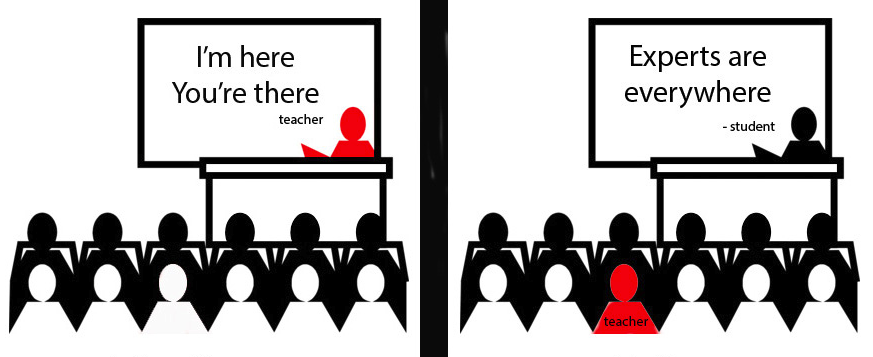 Guide on the Side not Sage on the Stage
‘I soon got the belief in the OU that...our role is very much more to facilitate the learning, not to initiate the topics…’ (C0)

‘My role was for what I might call peripheral learning. To guide a student through the material rather than to teach them the material’ (S4)

‘… the important thing is to enable students to participate themselves and to think deeply about what they are doing… allowing students to share ideas and knowledge’ (S4)

‘… quite a lot of what I am trying to do is getting students to do stuff for themselves.’ (D2)

‘From my point of view to be able to help them with the concepts they are having difficulty with or skills they are having difficulty with.’ (N1)
Image: Chris Sloan
15
[Speaker Notes: Ann Walsh to do this slide
From Sage on the Stage to Guide on the SideAuthor(s): Alison King
Reviewed work(s):Source: College Teaching, Vol. 41, No. 1 (Winter, 1993), pp. 30-35
Published by: Taylor & Francis, Ltd.Stable URL: http://www.jstor.org/stable/27558571 .

the "sage on the stage," the one who has the knowledge and transmits that knowledge to the students, 
The “guide on the side," presents that material in ways that make the students do something with the information, interact with it, manipulate the ideas and relate them to what they al ready know. Essentially, the professor's role is to facilitate students' interaction with the material and with each other in their knowledge-producing endeavor.]
AL as facilitator not teacher
Online and how that changes things

‘One thing students do a lot more now than they used to in the past is go to the internet.’ (N1)

‘…they now have a Facebook group…’ (S0)

‘…they tend to ask their questions on the internet or forums…’ (N1)

‘…students and their expectations have changed a lot… due to technology improving a lot…’ (S4)

Students now want tutors to be more proactive in the forums… more activities and participation’ (S4)
16
[Speaker Notes: Ann Walsh to do this slide]
Social interaction/sharing
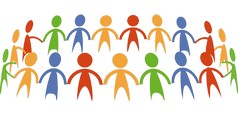 A key purpose of group tuition
We are trying to get them to have an opportunity to socialise with each other, gain some friends share ideas and expertise and mutually resolve issues. (D0)

‘It seems to me that an early part of any group tutorial should be just generally a chit-chat about how things are going…’ (C2)

‘…we decided to have a face to face tutorial ... right at the beginning of the course just so that I could meet students and they could meet with me, and they could meet each other. Because I felt it was important to give them a sense of inclusiveness and belonging, otherwise they would feel very much out on a limb…’ (N1)

‘…the benefit with interaction with other students is to suddenly realise that they are not the only one in the world with that problem and of course that is a problem that can be shared…’

‘[tutorials are]…really good for the students socially…when they meet other students it can really enliven them and invigorate them…’ (D4)
17
[Speaker Notes: Anne C 

Have already covered online & how that changes things above – doesn’t look as if there is anything much different to say

Could talk over this slide asking how we achieve this online and referring to key literature on social presence online eg Amichaie et al (2016) – people have social and emotional needs which lead them to need to be part of a group and interact with others.

Social presence online can be an issue – need to think more deeply about how to achieve it in a way that we don’t usually need to when meeting face to face – but recent literature shows that social presence is important in trying to build a community of online learners (eg Aragon, 2010; Akarasriworn and Ku, 2013 - … participants believed that they understood the content better because they collaborated with peers for discussion [online synchronous])]
Assessment
The role of assessment in determining tutorial content
How do tutors see the relationship between tutorials and assessment, and what do they think student expectations are? 

“I spend a majority of time in tutorials on support for assignments because I think that is what the students want.” (S2)
“…although I don’t want to make my sessions entirely assignment led I do bear that in mind quite strongly when I choose the topics I am going to go for.” (C0)
“It would be a wonderful opportunity to give them a very rounded-off introduction to studying and to learning, to the module and to the pathway but they don’t take this on. They want to have that TMA preparation and then they want to go home” (S0)
It is a major driver for content, but with some unease that it is such a dominant factor.
18
[Speaker Notes: Anne-Marie]
Assessment
The role of assessment in determining tutorial content
University guidance to tutors does not acknowledge the tutor experience:

“Most tutorials tend to concentrate on the academic content of the module, but you could also set aside time for group discussions of appropriate topics such as assignments, or revision and examinations.” [our emphasis] (TutorHome, Tutorial planning and delivery)

.
19
[Speaker Notes: Anne-Marie]
ALs and Module Teams
Some of the statements made by ALs

‘My module teams have never really shared what their views of group tuition are…’(S2)
‘I don’t know what the module team view is [on group tuition] to be honest with you ‘(D1)
 I don’t know the module team’s views on group tuition...(D3)
...we do get quite a lot of information about what we want them to do and less on how to get them all to participate  (N2)

As far as staff tutors are concerned, I haven’t a clue what their views on group tuition are…(D3)
20
[Speaker Notes: Anne-Marie
One perception that many ALs shared and which has implications for how we may all work in the future, was around the relationship between the AL and the module team.
Rather than seeing themselves as members of the module team, ALs identified a ‘lack of communication’ around the purpose and nature of group tuition.
 If we don’t get the relationship of AL + university right, how do we ever to common perceptions, agree on what we are doing, have respect for each other’s work & believe that we are respected?   Need to have a sense of common purpose.  Module team should be wider, to include all teaching Als.]
ALs and Module Teams
There was also some concern that module teams might try to ‘dictate’ what ALs should include in tutorials:

...I wouldn’t necessarily appreciate too much in the way of guidance about what we should include because actually I am an experienced educator and I should be able to judge what my group needs at that point. (D2)

‘...what module teams want and what they think is good is…worlds apart from what tutors think is good and what works, is practical and in the interests of the student.’ (S0)
21
[Speaker Notes: Anne-Marie

One perception that many ALs shared and which has implications for how we may all work in the future, was around the relationship between the AL and the module team.
Rather than seeing themselves as members of the module team, ALs identified a ‘lack of communication’ around the purpose and nature of group tuition.
 If we don’t get the relationship of AL + university right, how do we ever to common perceptions, agree on what we are doing, have respect for each other’s work & believe that we are respected?   Need to have a sense of common purpose.  Module team should be wider, to include all teaching Als.]
ALs and Module Teams
Need to work on the relationship between the line manager/Module team and the AL
22
[Speaker Notes: Anne-Marie]
ALs and Module Teams
Need to work on the relationship between the line manager/Module team and the AL

If we don’t get the relationship right, how will we come to share common perceptions and have respect for each other’s work
23
ALs and Module Teams
Need to work on the relationship between the line manager/Module team and the AL

If we don’t get the relationship right, how will we come to share common perceptions and have respect for each other’s work 

Module team should be wider, to include all teaching ALs
24
ALs and Module Teams
Need to work on the relationship between the line manager/Module team and the AL

If we don’t get the relationship right, how will we come to share common perceptions and have respect for each other’s work 

Module team should be wider, to include all teaching ALs

ALs need a professional identity
25
Thoughts for the day:
Is group tuition the only way to go?

Will online as an alternative to f2f change things?

How to create social presence online?

How to maintain AL professional identity?
26
[Speaker Notes: Ann Walshe]
Contact details:@open.ac.uk
ann.walshe
anne.campbell
anne-marie.gallen
m.h.jones
27